ДЕПАРТАМЕНТ ЗДРАВООХРАНЕНИЯ ОРЛОВСКОЙ ОБЛАСТИ
БЮДЖЕТНОЕ УЧРЕЖДЕНИЕ ОРЛОВСКОЙ ОБЛАСТИ 
«ОРЛОВСКАЯ НАУЧНАЯ МЕДИЦИНСКАЯ БИБЛИОТЕКА»
Централизованная библиотечная система
Россия, 302027, г. Орел, ул. Приборостроительная, д. 42, тел./факс (4862) 41-01-33; 41-01-34; 41-00-04
ПОДВИГ МЕДИКОВ В ВЕЛИКОЙ ОТЕЧЕСТВЕННОЙ ВОЙНЕ 1941-1945 гг.
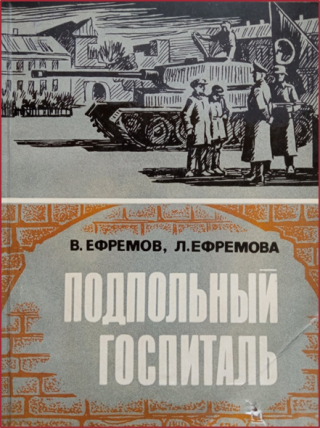 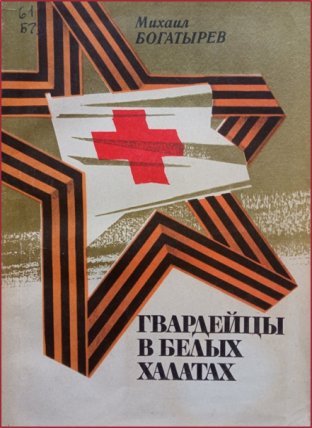 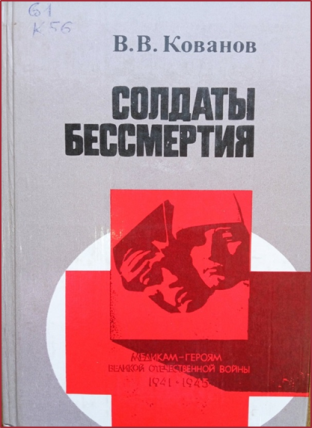 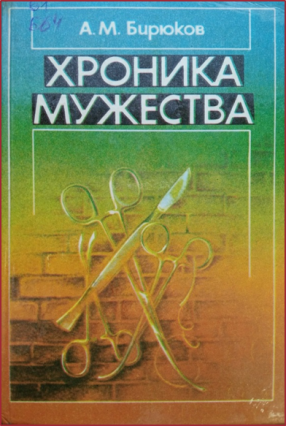 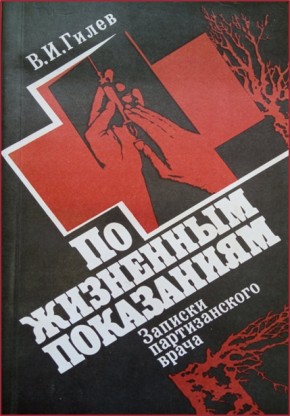 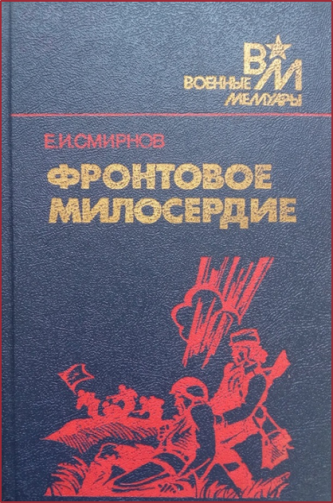 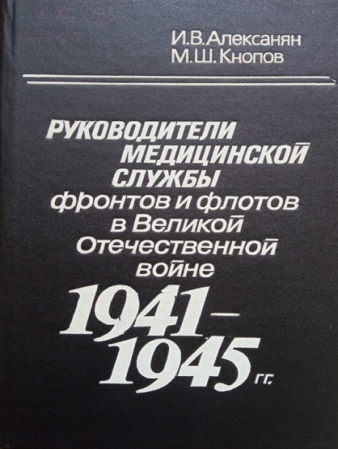 Орел, 2024
«Многих ли воинов , вернувшихся с войны, миновала вражеская пуля, осколок снаряда, мины или бомбы? Очень немногих. И все, кто пролил кровь на поле боя, прошли через руки военных медиков. Руки хирурга для многих оставались последней надеждой на жизнь.» 
(Из книги И.И.Бенедиктова «На грани жизни» ).
О значении медицинской помощи во время войны говорил маршал, народный комиссар обороны СССР Климент Ефремович Ворошилов: «… Нам нужен высококвалифицированный врач. Вместе с тем он должен обязательно обладать и качествами организатора, который в сложных условиях военной обстановки умел бы не только лечить, но и правильно организовать все сложное дело санитарного обслуживания войск, не только лечил бы людей, но и умел бы о них заботиться.» 
И результаты работы медиков были действительно  внушительными с учетом всех сложностей того времени. 72,3 процента раненных и 90,6 процента больных солдат и офицеров вернулись в строй благодаря усилиям советской медицинской службы. Память о профессиональном и человеческом подвиге наших медиков  является вечной и незыблемой, занимающей свое почетное место в отечественной истории.
Орловская медицинская библиотека представляет выставку, посвященную подвигу медиков во время Великой Отечественной войны. Здесь собраны книги об их  героическом труде во имя Победы и  жизни каждого раненого… о новых научных и практических внедрениях во врачебную практику, о санитарной борьбе с инфекционными заболеваниями, о хирургических операциях, проводившихся в военных госпиталях, подпольных, партизанских, часто в полевых условиях, в лесах, без необходимого технического оснащения, оборудования, препаратов, но проводившихся талантливыми руками профессионалов и настоящих героев.
Авторами этих произведений являются военные врачи, непосредственные участники событий тех лет. Среди них  Е.И. Смирнов – генерал – полковник медицинской службы, в годы ВОВ начальник Главного военно-санитарного управления Красной Армии; Бенедиктов  Иван Иванович - военный хирург, профессор, доктор медицинских наук, заслуженный деятель науки РСФСР; Богатырев Михаил Федорович – в годы войны ведущий хирург 31-го медсанбата 25-й гвардейской стрелковой дивизии ; В.И.Гилев -  начальник госпиталя Третьей Ленинградской партизанской бригады им. А.В.Германа, Антон Моисеевич Бирюков – бывший фронтовой хирург, Кованов Владимир Васильевич - в годы Великой Отечественной войны — ведущий хирург полевого передвижного госпиталя, а затем — армейский хирург.
Материал подготовлен главным библиотекарем отдела научной информации Кучук Е.А.
Кованов В.В. Солдаты бессмертия/ В.В.Кованов-М.: Политиздат, 1985.-368с.
Смирнов Е.И.Фронтовое милосердие/ Е.И.Смирнов.-М.: Воениздат, 1991.-430с.
Владимир Васильевич Кованов (13 марта 1909 — 22 февраля 1994) — советский хирург и анатом, академик и вице-президент АМН СССР, заслуженный деятель науки РСФСР. Ректор 1-го ММИ им. И. М. Сеченова (1956–1966). В годы Великой Отечественной войны — ведущий хирург полевого передвижного госпиталя, а затем — армейский хирург.
Ефим Иванович Смирнов (10 октября 1904 — 6 октября 1989) — советский военный и государственный деятель; доктор медицинских наук (1943), профессор, академик АМН СССР (1948), генерал-полковник медицинской службы (10.10.1943). Крупный теоретик и организатор военного и гражданского здравоохранения
Гилев В.И. По жизненным показаниям: Записки партизанского врача/ В.И.Гилев.-Л.:Лениздат, 1990.-159с.
Ефремов В.В. Подпольный госпиталь: Повесть/ В.В. Ефремов, Л.И. Ефремова-Тула: Приок. Кн. Изд-во, 1984.-207с.
Гилев Викентий Иванович (1912-1999)-во время ВОВ был хирургом Третьей Ленинградской партизанской бригады имени А. В. Германа, а позже - начальником бригадного госпиталя. Является основателем династии талантливых  врачей. Говоря о значении его деятельности, не будет преувеличением сказать, что и десять месяцев работы в тылу врага в обстановке строжайшей секретности были равноценны десяти годам каторжного труда.
Эта повесть о героизме врача , удивительной женщины, Марии Бобровой, в годы фашистской оккупации организовавшей  в своем доме госпиталь для раненых советских солдат и  спасшей множество жизней, рискуя ежеминутно своей.
Бенедиктов И.И. На грани жизни/ И.И.Бенедиктов.-Свердловск: Сред. Урал.кн.изд-во, 1990.-208с.
Богатырев М.Ф. Гвардейцы в белых халатах/ М.Ф.Богатырев.-Ярославль: Верх.-Волж.кн.изд-во, 1984.-200с.
Иван Иванович Бенедиктов (1916 -2000)- заслуженный деятель науки, доктор медицинских наук, почетный профессор Уральской Государственной медицинской академии, бессменный председатель Уральского общества акушеров-гинекологов. В годы ВОВ 1941-1945гг.– военный хирург. Сын священника, автор богословских  работ, в том числе по православной медицине, глубоко верующий человек.
Богатырев Михаил Фёдорович — подполковник медслужбы. За годы войны ему довелось побывать на разных фронтах, вывозить раненых из-под бомбёжек, оперировать в различных условиях. Организовывать работу не только военно-санитарных поездов, но и медсанбата (его назначили начальником МСБ в 1944 году). Ведущий хирург, начальник хирургического отделения ХППГ-2205, главный дивизионный хирург.
Судоплатов Н.П. Записки партизанских врачей/ Н.П.Судоплатов, А.А.Туманян.-Тула: Приокск. Кн. Изд-во, 1989.-271с.
Бирюков А.М. Хроника мужества/ А.М.Бирюков.-Алма – Ата: Казахстан, 1986.-144с.
Николай Павлович Судоплатов – в годы ВОВ 1941-1945гг. партизанский врач, после войны-начальник медсанчасти областного УВД.
Арам Аркадьевич Туманян –военно-полевой врач, майор медицинской службы  в годы ВОВ, командир медицинской роты.
Авторы активно участвовали в борьбе партизан против фашистских захватчиков, не только лечили раненых, но и сражались в боях.
Антон Моисеевич Бирюков - кавалер ордена Красной Звезды, награжденный медалью "За оборону Сталинграда" и другими наградами, капитан медицинской службы. Кандидат медицинских наук, заслуженный врач Казахской ССР, в годы ВОВ – фронтовой хирург.
Алексанян И.В. Руководители медицинской службы фронтов и флотов в Великой Отечественной войне 1941-1945гг./ И.В. Алексанян, М.Ш. Кнопов.-М.: Медицина, 1992.-288с.
Кузьмин М.К. Медики – Герои Советского Союза/ М.К. Кузьмин.-М.: Медицина, 1970.-221с.
Михаи́л Кузьми́ч Кузьми́н (31 декабря 1920 — 17 июля 2010) — советский учёный, историк медицины, доктор медицинских наук, профессор.
Был командиром санитарного взвода. В этой должности в составе 363‑й дивизии, впоследствии преобразованной во 2‑й гвардейский механизированный корпус, Кузьмин прошёл войну от Москвы до Праги. Вынес с поля боя более 300 раненых. Сам имел тяжелейшие ранения.
Награждён орденами Ленина, Отечественной войны I степени, Красной Звезды, медалями «За оборону Москвы», «За оборону Сталинграда», «За победу над Германией», «За взятие Будапешта», «За взятие Вены», «За освобождение Праги» После войны проработал в Первом ММИ 50 лет.
Алексанян Иван Васильевич — участник Великой Отечественной войны, доктор медицинских наук, профессор Российской медицинской академии последипломного образования, заслуженный деятель науки РФ, член-корреспондент РАЕН, полковник медицинской службы в отставке. Член правления Международной Конфедерации историков медицины.Кнопов Михаил Шмулевич — доктор медицинских наук, профессор кафедры медицины катастроф.